Habilitation – skills for learning and life
Andrea Gordon – external affairs manager Cymru
Cath Lewis – policy and campaigns manager Cymru
Good morning conference!
How’s your morning been so far? 

What percentage of a child’s learning is through vision?
About 80%
Studies have shown that the key sense for learning and the primary source for sensory information input is vision, and the majority of a child’s early learning is gained through this sense.
Think about the impact this has on a child’s development
A Qualified Habilitation Specialist (QHS) provides much needed support for parents/carers from initial diagnosis, and helps each child reach their full potential by teaching independent mobility and self-help skills.
[Speaker Notes: Point out the distress and emotional rollercoaster that parents go through, especially in the early stages. Support and advice for parents to understand how the lack of vision will affect their child’s early learning and developmental milestones – e.g., as smiling for the first time, crawling, reaching for a toy, taking a first step and saying their first words, all of these skills can be delayed if they have a vision impairment because 80% of the learning is through sight. 
Also without habilitation the child will not learn the skills that support independence.]
What is habilitation?
The provision of age-appropriate training to encourage and develop a child/young person’s independent skills.
From birth, or initial diagnosis, a QHS provides the support to parents/guardians to help develop the crucial early (age-appropriate) skills. 
A QHS helps a child learn how to explore the world, developing their confidence and independence. 
Enable teens to develop the more advanced social and life skills they need to reach their full potential as adults and live the life they choose.
Impact of Vision Impairment on Children
Welsh Government indicators show that GCSE results for VI children and their sighted peers display a gap of 26% for pupils achieving Level 2 (equivalent to 5 A* to C) including English/Welsh and maths
In 2022 secondary analysis of Millennium Cohort by RNIB showed that CYP with VI have lower wellbeing and poorer mental health than their fully sighted peers. At 17 CYP with VI were five times more likely to ‘feel depressed all or most of the time’ 
Disabled children and young people aged 16-18 are over twice as likely to be not in employment, education, or training than their non-disabled peers. This rises to over four times as likely for those aged 19–24. 
There are only 1 in 4 blind and partially sighted people of working age who are in work.
[Speaker Notes: Key Stage 4 indicators by year and SEN (Special educational need) type by Welsh Government showed an Attainment gap of 26% between CYP with VI and their sighted peers. 
 In 2022 Secondary analysis of the Millennium Cohort Survey by RNIB  showed that CYP with VI have lower wellbeing and poorer mental health than their fully sighted peers. At 17 CYP with VI were five times more likely to ‘feel depressed all or most of the time’ 
“The proportion of young people not in education, employment or training between April 2020 and March 2021 by characteristic found that Disabled children and young people aged 16-18 are over twice as likely to be not in employment, education, or training than their non-disabled peers. This rises to over four times as likely for those aged 19–24. 
Similarly, research published by RNIB “Employment for blind and partially sighted people in 2019 found that there are only 1 in 4 blind and partially sighted people of working age who are in work.]
Education Provision for Children and Young People with Vision Impairment in Wales (2024)
1,674 CYP on local authority VI service active caseloads
Average Qualified Teacher of Children with Vision Impairment (QTVI) caseloads range from 21 to 85.
Seven local authorities confirmed having 50 or more children or young people with vision impairment per QTVI.
455 CYP currently on active habilitation caseloads
The % of CYP accessing habilitation varies from 14 to 100%
There are 14.9 FTE Habilitation Specialists in Wales, In four LAs, those delivering habilitation don’t have relevant qualification.
[Speaker Notes: As part of a annual freedom of information request RNIB asks all 22 local authorities in Wales to answer questions about their education provision for children and young people with a vision impairment. 
Last year Sarah Hughes mentioned that the Curriculum Framework for Vision Impairment was one way of bridging this gap. Today I want to call on this framework to emphasise the importance of Habilitation for children and young people with a vision impairment, taught by qualified Habilitation Specialists.]
Curriculum Framework for Vision Impairment
Area 5 Habilitation – orientation and mobility
Understanding how body parts move
Spatial concepts and orientation 
Listening skills and identifying sounds
Motor skills development
Cane skills and navigating a new place inside and out
Planning safe routes; road safety;  using public transport.
Using a sighted guide and mobility aids
[Speaker Notes: This area of the framework, which has close alignment with sensory development, recognises the importance of teaching children and young people with vision impairment to be able to navigate the world around them, and to be able to move safely and with confidence from one place to the next. It recognises the importance of each child/ young person being supported to be as independent as possible, in an age appropriate way. It also recognises that other conditions (e.g. learning and/or physical disabilities) may have an influence on how movement is achieved and taught.
understanding how body parts move – posture, walking, running  
• spatial concepts and orientation – how far away is the seat in front, where is the way out? 
• listening skills and identifying sounds – it’s noisy when people are chatting who was the person saying hello
• Motor skills development (fine and gross) – the ability to move and interact with one’s immediate and distant environment. 
(close your eyes and hold your coffee in one hand, hold a plate in the other, keep talking to the person next to you, and smile!)
• cane skills and navigating a new place inside and out – don’t stick your feet out where are the toilets who left that bike there
• planning safe routes; learning road safety;  using public transport.
• Using a sighted guide and mobility aids, including from an early age. This would include a full range of potential mobility aids, e.g. various canes, guide dog, electronic devices (including specialist Apps and equipment),


Posture walking and running 

Motor skills development - the ability to move and interact with one’s immediate and distant environment.]
Area 6 – developing day to day life skills
Personal care skills 
Eating, using cutlery
Kitchen skills - Cooking and food preparation
Social and emotional skills, including making and maintaining relationships.
Money management and shopping skills
Help getting to know new places and managing life changes
Organisational skills and self advocacy skills
[Speaker Notes: Area 6: This recognises the importance of supporting children and young people with vision impairment to develop the day to day skills they need in order to live as independent a life as possible.

- emotional and cognitive independent living skills, including making and maintaining relationships.]
Harry from Pembrokeshire
Kate met Harry when he was 15 –he told her he wanted to do an animal care college course after GCSE. 
Kate initially concentrated on independent living skills
She discovered he was having difficulty with accessing steps, stairs, kerbs, along with pavement furniture, especially in the dark. 
He found busy places difficult, didn’t go out with his friends for fear of tripping and bumping into things and making himself look a fool.
Kate introduced long cane which found objects Harry missed, boosted his confidence and encouraged him to go out, giving him an ‘I can’ attitude.
[Speaker Notes: Harry has cortical vision impairment. When Kate met him, he was finding school difficult, he didn’t feel as though he fitted in, and he was was struggling with his academic work. Kate concentrated on independent living skills and supported Harry to learn how to safely make a sandwich and his favourite hot drink. His  independence grew and he was soon helping his mother to prepare meals.]
Harry Continued 
The cane gives Harry the confidence in busier places
He now gets buses into town alone. The cane alerts driver that he needs more time if struggling to pay or find a seat
School is more aware of needs and provides right support. He passed GCSES, now taking History, Geography and Philosophy at A level and plans to entre further education 
Harry is now so much happier, He goes to school independently and walks to and from town
He is socialising more and has made new friends
[Speaker Notes: How different is that to thinking that he wouldn’t get good grades in his GCSEs and not really knowing what he wanted to do.]
Statement from Harry’s family
“Having Habilitation support both at home and at school has been so helpful for Harry and for us as a family. Harry soon realised he wasn’t on his own and enjoyed learning strategies and learning about the equipment available to him. It’s also given him the confidence to explain to others and speak up for himself.
 As a parent, it’s given me the confidence to encourage him to be more independent and when I need to step back to ensure that happens. Kate has really got to know us and developed a lovely supportive relationship with the family. We are very grateful for the difference you have made!”
We call on Welsh Government to:
Provide funding for LA to develop effective VI team structures and deliver a consistent level of specialist education services across all of Wales
Take immediate action to boost the numbers of QTVIs and RQHS. Develop a recruitment plan.   
Support skills development, and retention of the current workforce through investment in specialist training and career development opportunities. 
Recognise and reference the CFVI in ALN policies, guidance and documentation.
Thank you for listening

Andrea.Gordon@guide
dogs.org.uk

Cath.Lewis@guidedogs.org.uk
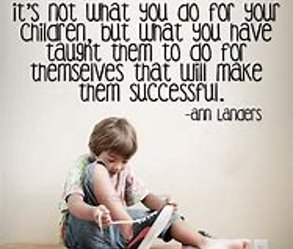 [Speaker Notes: Note to finish!]